Title IX Higher Ed Level 2
Title IX Coordinator Training
Bricker Graydon LLP © 2023
Disclaimers
We can’t help ourselves. We’re lawyers.
We are not giving you legal advice
Consult with your legal counsel regarding how best to address a specific situation
You should have already received a copy of the slides by email but if not, drop us a note in the chat and we will post a download link.
2
Presentation Rules
Questions are encouraged!
“For the sake of argument…”
Be aware of your own responses and experiences
Follow-up with someone if you have questions and concerns
Take breaks as needed
3
Posting These Training Materials?
Yes!
Your Title IX Coordinator is required by 34 C.F.R. §106.45(b)(10)(i)(D) to post materials to train Title IX personnel on its website
4
TIXC: Topics 1 of 2
Expectations of the Title IX Coordinator:
Preparing to implement the process
Upon receipt of a report or complaint
Understand the process from report through resolution in order to shepherd the process and coordinate efforts
Serving Impartially and without Bias
Checklist and Resources for additional information
5
TIXC: Topics 2 of 2
Additional Topics:
Training
Actual Notice
Jurisdiction
Mandatory and Discretionary Dismissal
Supportive Measures

Emergency Removal
Formal Complaints
Informal Resolution
Advisors
Recordkeeping
Title VII
6
Aspirational Agenda Day 1
2:00 – 2:10 EST		Introduction
2:10 – 3:15 EST		Discussion of Title IX 						Coordinator Expectations 					Overview
3:15 – 3:30 EST		Break
3:30 – 5:00 EST		TIX Expectations Upon 						Receipt of a Report and 						Jurisdiction/Dismissal Issues
7
Aspirational Agenda Day 2
2:00 – 3:15 EST		Supportive Measures and 					Notice to Respondent, and 					the Grievance Process
3:15 – 3:30 EST		Break
3:30 – 5:00 EST		Serving Impartially and 						without Bias, Title VII, and 					Checklist for TIXCs
8
What do Title IX Coordinators need to do to Implement Title IX Policies?
TIXC: Notice of Designation §106.8(a)
Designate at least one employee to coordinate compliance – “Title IX Coordinator”
Inform the following persons of the identity of the Title IX Coordinator(s):
Applicants for admission and employment
Students
Employees
All unions or professional organizations holding CBAs or professional agreements with the recipient
10
What must notice include? §106.8(a)
Notice of the TIXC must include, for the employee or employees designated as the Title IX Coordinator: 
The name or title
Office address
Electronic mail address 
Telephone number
11
TIXC: Initial Steps 1 of 5
Compliance with Current Regulations
Implementation Date – August 14, 2020
Engage relevant parties to ensure policy language is compliant and considers campus community expectations
Human Resources
Unions
Key Administrators (Student Conduct)
12
TIXC: Initial Steps 2 of 5
Initial Compliance Steps (Continued)
Identify the TIX Team
Investigators, decision-makers, appeal entities, informal resolution facilitators
Define roles and identify the required separation between them
TIXC can serve as an investigator, but cannot serve as the initial decision-maker or the decision-maker for the appeal
13
[Speaker Notes: The Title IX regulations require that the investigative, adjudicative, and appellate functions be separated in order to mitigate the risk of bias and unfairness in the grievance process.  See 34 C.F.R. § 106.45(b)(7)(i) and 106.45(b)(8)(iii)(B).  
In the Preamble to the regulations, the Department noted that “[p]lacing these varied responsibilities in the hands of a single individual (or even a team of individuals) risks the person(s) involved improperly relying on information gleaned during one role to affect decisions made while performing a different role.  CITATION to PREAMBLE (p 1257 unofficial – find citation to official version) (emphasis added).  
TIXC can serve as an investigator, but cannot serve as the initial decision-maker or the decision-maker for the appeal. 34 C.F.R. § 106.45(b)(7)(i) and 106.45(b)(8)(iii)(B).  
This passage is directed at Title IX Coordinators, investigators, and decision-makers, but the logic could be extended to individuals at Ursuline who serve in multiple roles and may receive information in the course of one role that could affect performance in a Title IX-related role.  For example, if a complainant makes an initial report of misconduct to someone in Student Affairs, that person should not be the hearing officer because of the risk that they might improperly rely on information gleaned when taking the initial report.  Similarly, if the Dean of Students has to be notified or involved in a decision regarding supportive measures because of their role as the Dean of the College of Arts and Sciences, it may be inappropriate for that person to serve as an investigator or advisor.  
Of course, every case is different and will require a fact-specific analysis with respect to potential conflicts.  

“Define roles and identify the required separation between them” – What does this look like at your institution?  How might this affect your staff’s ability to discuss cases?  Vent about witnesses?  How does this affect water cooler talk and what should you, as coordinator, do to address these issues now?]
TIXC: Initial Steps 3 of 5
Consider your policy and procedure options
Standard of evidence
Preponderance of the evidence, or
Clear and convincing
Must be consistent across CBAs and/or Employee procedures that address sexual harassment
Hearing Procedures
14
[Speaker Notes: We will come back to these policy and procedure options shortly – there are a lot of things to unpack with each of these bullet points]
TIXC: Initial Steps 4 of 5
Initial Compliance Steps (Continued)
Consider your policy and procedure options
Informal Resolution
Use of your Code of Conduct in cases outside of Title IX jurisdiction?  Keep in the Title IX Office?
Officials who have “authority to institute corrective measures on behalf of the recipient”
Formerly “Responsible Employees”
15
TIXC: Initial Steps 5 of 5
Initial Compliance Steps (Continued)
Consider your policy and procedure options
Training
Title IX Team
Students and Employees
Counselors, Athletics, Greek organizations
Technology
16
TIXC: Initial Steps Training 1 of 4
All TIX Team Members must be trained on:
Definition of Sexual Harassment (Level 1)
Scope of the institution’s program or activity (Level 1)
How to conduct an investigation and grievance process, including hearings, appeals, and informal resolution processes, as applicable, under YOUR policy
How does the TIXC fit into these roles?
Investigator?
Supervisor?
17
[Speaker Notes: In your role at Title IX Coordinator, will you occasionally be wearing more than one hat?  Perhaps facilitating informal resolution in a case where you are NOT serving as the TIXC?  Reviewing an appeal in a case where you are NOT serving as the TIXC?  If so, you may need additional training that is specific to those roles.  

Today’s training will touch on the topics of investigations, hearings, appeals, and informal resolution – but are not as in-depth as Level Two trainings geared specifically towards those subjects.]
TIXC: Initial Steps Training 2 of 4
All TIX Team Members must be trained on:
How to serve impartially 
Avoiding prejudgment of the facts
Conflicts of interest
Bias (use reasonable person/”common sense” approach)
Not relying on sex stereotypes
18
TIXC: Initial Steps Training 3 of 4
All TIX Decision-Makers must be trained on:
Technology to be used at a live hearing
Issues of relevance of questions and evidence
Including rape shield provisions in 34 C.F.R. §106.45(b)(6)
19
TIXC: Initial Steps Training 4 of 4
All TIX Investigators must be trained on:
Issues of relevance to create an investigative report that fairly summarizes relevant evidence
20
TIXC: Initial Steps Training Materials
Required to Post Training Materials 
(34 C.F.R § 106.45(b)(1)(iii))
Section D. All materials used to train Title IX Coordinators, investigators, decision-makers, and any person who facilitates an informal resolution process. A recipient must make these training materials publicly available on its website, or if the recipient does not maintain a website the recipient must make these materials available upon request for inspection by members of the public.
21
TIXC: Process and Implementation Considerations 1 of 5
Review your Title IX Policy for compliance
What about cases that were covered by your policy in previous years but are not covered by the current Title IX regulations?
What about conduct that was covered by your policy in previous years but may not be included in the new definition of Sexual Harassment?
Sexual Exploitation
Stalking that is NOT based on sex
Title VII sexual harassment – still protects employee complainants
Use of your Student/Employee Code of Conduct in cases outside of Title IX jurisdiction?  Or keep it in your office?
22
TIXC: Process and Implementation Considerations 2 of 5
Review your Title IX Policy for compliance
Grievance Policy Requirements
Time for parties and their advisors to review evidence (10 days to submit a written response, “which the investigator will consider prior to completion of the investigative report”) 
34 C.F.R. §106.45(b)(5)(vi)
Time for parties and their advisors to review the investigative report and respond in writing (at least 10 days prior to the hearing)
34 C.F.R. §106.45(b)(5)(vii)
23
TIXC: Process and Implementation Considerations 3 of 5
Under your policy…
Train your TIX Team on how to explain your process
The process required by the regulations can be confusing
Have your team members, particularly investigators, explain the new process to YOU
How did they do?
Would you understand if you were a participant?
Can they answer questions?  Admit they need to get more information?
24
TIXC: Process and Implementation Considerations 4 of 5
Under your policy…
Make sure your TIX Team is trained on YOUR institution’s policies and procedures
Make sure you TIX Team is trained on any technology YOUR institution will be using
Not covered here and may not be covered by other trainings
Required by 34 C.F.R § 106.45(b)(1)(iii)
Example: break-out rooms, waiting rooms, muting attendees
25
TIXC: Process and Implementation Considerations 5 of 5
Other practical tips or considerations?
26
After a Report or Complaint of Title IX Sexual Harassment
27
TIXC: “Actual knowledge”
“(a) As used in this part:
Actual knowledge means notice of sexual harassment or allegations of sexual harassment to a recipient’s Title IX Coordinator or any official of the recipient who has authority to institute corrective measurers on behalf of the recipient, or to any employee of an elementary and secondary school.  Imputation of knowledge based solely on vicarious liability or construction notice is insufficient to constitute actual knowledge.
28
[Speaker Notes: Be aware that this is a regulatory definition of actual knowledge.  For tort liability, hazing laws, etc., the employee’s or agent’s knowledge will still be considered to determine if there’s a duty to respond.  State negligence laws and other statutory and regulatory requirements will create duties to respond.  E.g. child abuse reporting, fiduciary obligation, 

National Science Foundation reporting requirements (eff. October 2018) – NSF: require awardee organizations to notify the agency of:
Any findings or determinations that an NSF-funded principal investigator or co-principal investigator committed harassment, including sexual harassment or sexual assault.
The placement of the principal investigator or co-principal investigator on administrative leave, or of 
the imposition of any administrative action relating to a harassment or sexual assault finding or investigation.]
TIXC: “Actual Knowledge” 34 C.F.R § 106.30(a)
Actual Knowledge definition:
(1) 	Notice of sexual harassment or allegations of sexual harassment
(2) To one of the following:
Title IX Coordinator, or 
Any official of the recipient who has authority to institute corrective measures on behalf of the recipient
29
TIXC: “Actual Knowledge” 34 C.F.R § 106.30(a)
Notice is imputed not just when the TIXC is notified, but also when someone with authority to correct the harassment is put on notice
Mere ability or obligation of an employee to report sexual harassment isn’t enough
Fact-sensitive analysis

Work with legal counsel to determine who falls into this category
What is your institutional ethic of care?
30
[Speaker Notes: Consider the range of people: TIXC, of course; Dean of Students; President; Provost; HR; Supervisors; College Deans. Depends on whether they have the ability to take corrective action.

Decide whether you pare down your current “responsible employee” definition, or keep it in place. Difficult to un-ring that bell.]
TIXC: Response to “Actual Knowledge” 34 C.F.R § 106.44(a)
The TIX Coordinator has certain specific required responses to “actual knowledge” sexual harassment in an education program or activity of the recipient against a person in the United States:
Promptly contact complainant to discuss availability of supportive measures
Consider complainant’s wishes with respect to supportive measures
Follow a grievance process that complies with 34 C.F.R. § 106.45(b)
31
[Speaker Notes: This is not upon formal complaint!]
TIXC: Keys to Intake 1 of 5
Both parties may be emotional and may need access to supportive measures and resources.
“What we do for one, we do for the other”
Be sensitive to the person making the report and refrain from comments that blame the victim, suggest disbelief, or discourage participation in the process.
Document your interactions with each party in writing after you speak with them.
32
[Speaker Notes: Regs require parity, but preamble recognizes that supportive measures may look different for complainant and respondent.

Both potential trauma, certainly under stress.

Listen and help: Regardless whether you end up finding a policy violation, you have a student who needs help.]
TIXC: Keys to Intake(continued) 2 of 5
Document the supportive measures, accommodations, and resources that are provided
Also document supportive measures that are requested but not provided and the rationale (e.g., changes to housing or class schedule)
Also document supportive measures that are offered by rejected and the rationale given 
The more options you can offer the parties, the more in control they will feel about the situation.
33
[Speaker Notes: Written documentation is now required even if you do not provide supportive measures; will need to prove why. AND – it is always a good practice and will allow the institution to prove it did the right thing during civil proceedings or OCR enforcement.]
TIXC: Keys to Intake (continued) 3 of 5
What to do when you or someone in your office receives a report of misconduct?
Offer a meeting and discuss the process first
Form letters – updated in light of your new process?
Right to bring an advisor
Availability of resources and accommodations
Reminder that retaliation is prohibited
At the meeting – give a copy of the Title IX Policy
Explain the difference between privacy and confidentiality
Discuss Supportive Measures 
Explain what a “Formal Complaint” means under the new Title IX regulations – Give the complainant time to decide
34
[Speaker Notes: Initial Meeting
Make the complainant aware of what the process looks like.]
TIXC: Keys to Intake (continued) 4 of 5
What to do when you or someone in your office receives a report of misconduct?
Explain the Informal Resolution Process, if it’s available
Make sure to explain that this option is only available if a Formal Complaint is filed (34 C.F.R. § 106.45(b)(9))
Explain the option to end the Informal Resolution Process and proceed with a hearing at any point before a determination of responsibility is made
Explain the Hearing Process 
Go step-by-step through your policy
Make sure that you and/or the investigators describing this process understands what the hearing will look like and can answer questions about it
35
[Speaker Notes: Initial Meeting (Cont.)]
TIXC: Keys to Intake (continued) 5 of 5
What to do when you or someone in your office receives a report of misconduct?
Determine which policy and procedure applies
Will depend on your Title IX Policy, Student/Employee Codes of Conduct 
May change over time as more information comes in
Consider Jurisdiction and the definition of Sexual Harassment
Does the TIXC make jurisdiction/definition decisions?  What does that process look like?
“Exit Ramps”
Document, Document, Document
36
[Speaker Notes: Jurisdiction – Will go in-depth in the next slides.]
Jurisdiction (Review from Level One) 1 of 2
A recipient with actual knowledge of sexual harassment in an educational program or activity of the recipient against a person in the United States, must respond promptly in a manner that is not deliberately indifferent. 
A recipient is only deliberately indifferent if its response to sexual harassment is unreasonable in light of known circumstances.
37
Jurisdiction (Review from Level One) 2 of 2
“Education program or activity” 
“includes locations, events, or circumstances over which the recipient exercised substantial control over both the respondent and the context in which the sexual harassment occurs, and also includes any building owned or controlled by a student organization that is officially recognized by a postsecondary institution. “ §106.30(a)
38
Education Program or Activity
Locations, events, or circumstances with substantial control – the easy ones:
Residence halls
Classrooms
Dining halls
39
Off Campus? 1 of 2
Any of the three conditions must apply to extend Title IX jurisdiction off campus:
(1) Incident occurs as part of the recipient’s “operations” (meaning as a “recipient” as defined in the Title IX statute or the Regs 106.2(h));
(2) If the recipient exercised substantial control over the respondent and the context of alleged sexual harassment that occurred off campus; and
40
[Speaker Notes: Operations as an Institution of Higher Education.]
Off Campus? 2 of 2
(3) Incident occurred in an off-campus building owned or controlled by a student organization officially recognized by a post secondary institution 
Discussion specifically addresses off campus sorority and fraternity housing and, as long as owned by or under control of organization that is recognized by the postsecondary institution, it falls within Title IX jurisdiction
Must investigate in these locations (30196-97)
41
Not an Education Program or Activity
Locations, events, or circumstances without substantial control:
Anything outside of the United States;
Privately-owned off campus apartments and residences that do not otherwise fall under the control of the postsecondary institution (example: privately owned apartment complex not run by a student organization)
42
[Speaker Notes: Many of you have study abroad programs, or full bricks and mortar operations overseas. Many of you have privately-owned apartment complexes in which your students live off-campus.  Huge changes.]
Education Program or Activity
Depends on fact-analysis under “substantial control”:
Conventions in the United States
Holiday party for an academic department
Professor has students over to house
43
[Speaker Notes: Convention: Do your codes of conduct extend? Who paid for it? Is it connected with an academic program?

Holiday Party: Is it officially recognized? Organized by supervisor? Mandatory? Who paid for it?

Professor at house: What is the context? Everyone invited? Part of curriculum? Mandatory? Purpose?]
Jurisdiction and Mandatory Dismissal 1 of 3
Dismissal of a formal complaint— §106.45(b)(3)(i)
The recipient must investigate the allegations in a formal complaint. 
(BUT) If the conduct alleged in the formal complaint would not constitute sexual harassment as defined in §106.30 even if proved, did not occur in the recipient’s education program or activity, …
44
Jurisdiction and Mandatory Dismissal 2 of 3
or did not occur against a person in the United States, ….
45
Jurisdiction and Mandatory Dismissal 3 of 3
then the recipient must dismiss the formal complaint with regard to that conduct for purposes of sexual harassment under title IX or this part; such a dismissal does not preclude action under another provision of the recipient’s code of conduct. 
When and Where are your exit ramps?
46
Study Abroad Programs
Draws a bright line-not outside of the United States: plain text of Title IX “no person in the United States,” means no extraterritorial application.  Must dismiss. (30205-06) 
Programs of college based in other countries? No jurisdiction and must dismiss.
Foreign nationals in the United States covered.
47
Online Study
“Operations” of the recipient may include computer and online programs and platforms “owned and operated by, or used in the operation of, the recipient.” (30202)
Still has to occur in educational program or activity
And in United States…
48
[Speaker Notes: Online: Important to consider in light of COVID.

Interesting to consider whether running a platform in the United States for students abroad would have reach because the platform was in the US.]
TIXC: Mandatory Dismissal
Mandatory Dismissals
Would not constitute sexual harassment even if proved
Quid pro quo, unwelcome conduct, Clery crimes
Did not occur in the recipient’s education program or activity
Did not occur against a person in the United States
49
[Speaker Notes: Regs use MUST and MAY. The MUSTS…]
TIXC: Discretionary Dismissals
Jurisdictional Determination § 106.45(b)(3)
Discretionary Dismissals
Complainant notifies TIX Coordinator in writing they would like to withdraw the formal complaint
Respondent is no longer enrolled or employed by the recipient
Specific circumstances prevent the recipient from gathering sufficient evidence
50
[Speaker Notes: The MAYS…
Dependent upon your institutional ethic of care, you may want to retain jurisdiction within the TIX process.]
Jurisdictional Determinations34 C.F.R § 106.45(b)(3)
Preamble: Permitting recipient to dismiss because they deem allegation meritless or frivolous without following grievance procedure would defeat the purpose of the regulations
Must promptly send written notice of dismissal/reasons simultaneously to the parties
Jurisdictional issues can arise at any time, even during the investigation
51
[Speaker Notes: No smell test, shoot from the hip dismissals.

Written notice to both parties.

Often need to get the facts before knowing it is appropriate for dismissal.]
Dismissal/Exit Ramp Hypotheticals
Each of the hypothetical facts below will build upon one another.  Consider the following questions for each new fact:
What do I do with this if it comes to the TIX Office?
Does the conduct at issue, if true, fall under TIX’s definition of Sexual Harassment?
If not, does it need to go somewhere else?
Does the conduct at issue, if true, fall under TIX’s jurisdiction?
If not, does not need to go somewhere else?
52
[Speaker Notes: Example to show the interplay between policies and demonstrate interconnectedness; you my re-gain jurisdiction once you get more facts.

Each fact adds to the body of facts you already have.]
Practice, practice, practice
Dismissal/Exit Ramp Hypothetical 1
Joe and Sally are dating.  Sally suspects Joe is cheating on her and calls the Title IX office to report him.
Questions
What do I do with this if it comes to the TIX Office?
Does the conduct at issue, if true, fall under TIX’s definition of Sexual Harassment?
If not, does it need to go somewhere else?
Does the conduct at issue, if true, fall under TIX’s jurisdiction?
If not, does not need to go somewhere else?
54
[Speaker Notes: Need more information.

May end up getting more information after you conduct your intake process: Provide information about the policy and the process-what is covered and what is not.

Also: Supportive measures – Counseling? You are here to help your students. Institutional ethic of care.

This is often what comes into your office, right? But you know that sometimes there is a lot more under the surface. If you just dismissed it now, as you probably could, you may find out later there was covered conduct.]
Dismissal/Exit Ramp Hypothetical 2
Sally logs on to Joe’s email account and finds an email from Becky that sets up a rendezvous in Joe’s room.  
Questions
What do I do with this if it comes to the TIX Office?
Does the conduct at issue, if true, fall under TIX’s definition of Sexual Harassment?
If not, does it need to go somewhere else?
Does the conduct at issue, if true, fall under TIX’s jurisdiction?
If not, does not need to go somewhere else?
55
[Speaker Notes: Stalking? – Is it a course of conduct? Is it on the basis of sex?

Student Code of Conduct – Privacy/Security/Unauthorized Use]
Dismissal/Exit Ramp Hypothetical 3
Sally physically grabs her best friend, Angela, out of the hallway to go confront Joe.
Questions
What do I do with this if it comes to the TIX Office?
Does the conduct at issue, if true, fall under TIX’s definition of Sexual Harassment?
If not, does it need to go somewhere else?
Does the conduct at issue, if true, fall under TIX’s jurisdiction?
If not, does not need to go somewhere else?
56
[Speaker Notes: Still not there yet, right? May be leading up to something else. Facts developing…

Co-conspirators?

This person may now be outing herself and her friend for a violation.]
Dismissal/Exit Ramp Hypothetical 4
Sally is mad and busts the lock on Joe’s door to get into his room.
Questions
What do I do with this if it comes to the TIX Office?
Does the conduct at issue, if true, fall under TIX’s definition of Sexual Harassment?
If not, does it need to go somewhere else?
Does the conduct at issue, if true, fall under TIX’s jurisdiction?
If not, does not need to go somewhere else?
57
[Speaker Notes: Now stalking? Course of conduct
Dating/Domestic Violence?
Getting closer to definite intake
Why are they breaking the lock? To catch a cheater, to view 2 people in the middle of a sex act?]
Dismissal/Exit Ramp Hypothetical 5
Angela (Sally’s friend) turns on her Go Pro to record the encounter.
Questions
What do I do with this if it comes to the TIX Office?
Does the conduct at issue, if true, fall under TIX’s definition of Sexual Harassment?
If not, does it need to go somewhere else?
Does the conduct at issue, if true, fall under TIX’s jurisdiction?
If not, does not need to go somewhere else?
58
[Speaker Notes: Now stalking? Course of conduct. But may only be 1st by Angela. Also, is on basis of sex? If not, off ramp.
Exploitation? Not under the new regs. Off ramp.]
Dismissal/Exit Ramp Hypothetical 6
Joe and Becky are in bed having sex.
Questions
What do I do with this if it comes to the TIX Office?
Does the conduct at issue, if true, fall under TIX’s definition of Sexual Harassment?
If not, does it need to go somewhere else?
Does the conduct at issue, if true, fall under TIX’s jurisdiction?
If not, does not need to go somewhere else?
59
[Speaker Notes: Exploitation? Need another fact. Off-ramp.]
Dismissal/Exit Ramp Hypothetical 7
Sally and Angela enter Joe’s room.
Questions
What do I do with this if it comes to the TIX Office?
Does the conduct at issue, if true, fall under TIX’s definition of Sexual Harassment?
If not, does it need to go somewhere else?
Does the conduct at issue, if true, fall under TIX’s jurisdiction?
If not, does not need to go somewhere else?
60
[Speaker Notes: Exploitation – Off ramp
Stalking – Off ramp]
Dismissal/Exit Ramp Hypothetical 8
Sally screams at Joe and slaps him across the face.
Questions
What do I do with this if it comes to the TIX Office?
Does the conduct at issue, if true, fall under TIX’s definition of Sexual Harassment?
If not, does it need to go somewhere else?
Does the conduct at issue, if true, fall under TIX’s jurisdiction?
If not, does not need to go somewhere else?
61
[Speaker Notes: Dating/Domestic Violence
Assault – off ramp]
Dismissal/Exit Ramp Hypothetical 9
Sally pulls Becky out of bed, naked, and kicks her while she is on the floor.
Questions
What do I do with this if it comes to the TIX Office?
Does the conduct at issue, if true, fall under TIX’s definition of Sexual Harassment?
If not, does it need to go somewhere else?
Does the conduct at issue, if true, fall under TIX’s jurisdiction?
If not, does not need to go somewhere else?
62
[Speaker Notes: Dating/Domestic Violence?
Assault? Off-ramp
Sex Assault/Fondling? Need more info.]
Dismissal/Exit Ramp Hypothetical 10
When Becky tries to leave the room, Sally grabs her breast and twists it, then threatens to kill her if she comes anywhere near Joe again. 
Questions
What do I do with this if it comes to the TIX Office?
Does the conduct at issue, if true, fall under TIX’s definition of Sexual Harassment?
If not, does it need to go somewhere else?
Does the conduct at issue, if true, fall under TIX’s jurisdiction?
If not, does not need to go somewhere else?
63
[Speaker Notes: Assault? Off-ramp
Sex Assault/Fondling?]
Dismissal/Exit Ramp Hypothetical 11
Becky leaves and runs out the door naked to her room down the hall to get away from Sally.
Questions
What do I do with this if it comes to the TIX Office?
Does the conduct at issue, if true, fall under TIX’s definition of Sexual Harassment?
If not, does it need to go somewhere else?
Does the conduct at issue, if true, fall under TIX’s jurisdiction?
If not, does not need to go somewhere else?
64
[Speaker Notes: Streaking/Indecent Exposure? Exploitation? – Off ramp.

For the purpose of gratification? Probably not.]
Dismissal/Exit Ramp Hypothetical 12
Joe physically shoves Sally and Angela out of his room so he can get dressed.
Questions
What do I do with this if it comes to the TIX Office?
Does the conduct at issue, if true, fall under TIX’s definition of Sexual Harassment?
If not, does it need to go somewhere else?
Does the conduct at issue, if true, fall under TIX’s jurisdiction?
If not, does not need to go somewhere else?
65
[Speaker Notes: Assault – off ramp]
Dismissal/Exit Ramp Hypothetical 13
Angela uploads the video onto YouTube, then tweets the link and tags Joe and Becky.  She titles the video, “Little Dick and the Skank.”
Questions
What do I do with this if it comes to the TIX Office?
Does the conduct at issue, if true, fall under TIX’s definition of Sexual Harassment?
If not, does it need to go somewhere else?
Does the conduct at issue, if true, fall under TIX’s jurisdiction?
If not, does not need to go somewhere else?
66
[Speaker Notes: Exploitation. Off-Ramp]
Dismissal/Exit RampHypothetical 14
Within minutes, Joe and Becky have hundreds of comments directed towards them on social media.  Some are negative and some are threatening.
Questions
What do I do with this if it comes to the TIX Office?
Does the conduct at issue, if true, fall under TIX’s definition of Sexual Harassment?
If not, does it need to go somewhere else?
Does the conduct at issue, if true, fall under TIX’s jurisdiction?
If not, does not need to go somewhere else?
67
[Speaker Notes: Stalking
Unwelcome Conduct?]
Dismissal/Exit Ramp Hypothetical 15
When Becky reads the messages, she begins to send texts to Sally: “I’m coming after you.”  “I see you across the Quad.” “Don’t go into that room alone or I’ll get you.” Becky sends approximately fifty similar messages over the course of the next two hours.
Questions
What do I do with this if it comes to the TIX Office?
Does the conduct at issue, if true, fall under TIX’s definition of Sexual Harassment?
If not, does it need to go somewhere else?
Does the conduct at issue, if true, fall under TIX’s jurisdiction?
If not, does not need to go somewhere else?
68
[Speaker Notes: Assault?
Stalking? Not on basis of sex – probably off ramp]
Dismissal/Exit Ramp Hypothetical 16
Joe opens his closet to get dressed and lets his friend, Jim, out from where he was watching it all.
Questions
What do I do with this if it comes to the TIX Office?
Does the conduct at issue, if true, fall under TIX’s definition of Sexual Harassment?
If not, does it need to go somewhere else?
Does the conduct at issue, if true, fall under TIX’s jurisdiction?
If not, does not need to go somewhere else?
69
[Speaker Notes: Exploitation? For gratification? Off ramp.]
TIXC: Supportive Measures C.F.R § 106.30(a) 1 of 5
The Title IX Coordinator is responsible for coordinating the effective implementation of supportive measures.
70
[Speaker Notes: This is one of those areas where the new regulations are specific as to the responsibility of the TIXC.  The circled language here states: “The Title IX Coordinator is responsible for coordinating the effective implementation of supportive measures.”]
TIXC: Supportive Measures34 C.F.R § 106.30(a) 2 of 5
Elements of the Definition:
Non-disciplinary and non-punitive
Individualized
“as reasonably available”
Without fee or charge to either party
Available at any time (regardless of formal complaint)
71
TIXC: Supportive Measures34 C.F.R § 106.30(a) 3 of 5
Designed to:
restore or preserve access to the recipient’s education program or activity, without unreasonably burdening the other party; 
protect the safety of all parties and the recipient’s educational environment; and 
deter sexual harassment
72
TIXC: Supportive Measures34 C.F.R § 106.30(a) 4 of 5
Examples from the Regulations:
Counseling
Extensions of deadlines (course-related adjustments)
Modifications of work/class schedules
Campus escort services
Mutual contact restrictions
Changes in work or housing locations
Leaves of absence
Increased security and monitoring of certain areas of the campus
“and other similar measures”
73
TIXC: Supportive Measures34. C.F.R § 106.44(a) 5 of 5
Role of the TIXC upon receiving a report:
promptly contact the complainant to discuss the availability of supportive measures as defined in § 106.30,
consider the complainant’s wishes with respect to supportive measures,
inform the complainant of the availability of supportive measures with or without the filing of a formal complaint,
74
TIXC: Supportive MeasuresRole of the TIXC (34. C.F.R § 106.44(a))
Role of the TIXC:
Must maintain confidentiality to the greatest extent possible 
But, shouldn’t impair the ability to provide the measures at issue (may have to tell campus PD, faculty, etc. some information)
75
TIXC: Supportive MeasuresDocumentation per 34. C.F.R § 106.45(b)(10)(ii) 1 of 2
Section (ii) states “ (ii) For each response required under section 106.44, a recipient must create, and maintain for a period of seven years, records of any actions, including any supportive  measures, taken in response to a report or formal complaint of sexual harassment.  In each instance, the recipient must document the basis for its conclusion that its response was not deliberately indifferent, and document that it has taken measures designed to restore or preserve equal access to the recipient’s education program or activity.
76
TIXC: Supportive MeasuresDocumentation per 34. C.F.R § 106.45(b)(10)(ii) 2 of 2
Role of the TIXC:
Your office must document the absence of deliberate indifference →→ In other words, your office’s (Title IX compliant) response to a Title IX report 
Non-Provision of Supportive Measures
“If a recipient does not provide a complainant with supportive measures, then the recipient must document the reasons why such a response was not clearly unreasonable in light of the known circumstances.  The documentation of certain bases or measures does not limit the recipient in the future from providing additional explanations or detailing additional measures taken.”
Maintain documentation for 7 years
77
TIXC: Supportive MeasuresRole of the TIXC
Further Considerations:
Must consider the complainant’s wishes
The school should follow up with both parties regarding the efficacy of the supportive measures
Supportive measures may be appropriate to offer regardless of whether the allegation has been substantiated or fully investigated because it preserves access and deters harassment
Should supportive measures be provided in non-TIX cases?  
Are they provided for in your student code, employment policies?
78
Notice of Allegations to Respondent 34 C.F.R § 106.45(b)(2) 1 of 3
Must include sufficient details known at the time, and with sufficient time to prepare a response before any initial interview
Sufficient details include:
Identities of the parties
Conduct allegedly constituting sexual harassment
Date/location of alleged incident
79
Notice of Allegations to Respondent 34 C.F.R § 106.45(b)(2) 2 of 3
Needs to be supplemented if new allegations are to be included
Must include statement that respondent is presumed not responsible for alleged conduct and that determination regarding responsibility is made at the conclusion of the grievance process
Must inform the parties that they may have advisor of their choice who may be an attorney and who may inspect and review evidence
80
Notice of Allegations to Respondent 34 C.F.R § 106.45(b)(2) 3 of 3
Needs to be supplemented if new allegations are to be included
Must include statement that respondent is presumed not responsible for alleged conduct and that determination regarding responsibility is made at the conclusion of the grievance process
Must inform the parties that they may have advisor of their choice who may be an attorney and who may inspect and review evidence
81
TIXC: Keys to Respondent Contact“What we do for one, we do for the other”
[Speaker Notes: Whenever possible, WHENEVER POSSIBLE, your meetings with Respondent should be a mirror image of your meetings with Claimant]
TIXC: Keys to Respondent Contact“What we do for one, we do for the other” 1 of 5
Both parties may be emotional and may need access to supportive measures and resources.
“What we do for one, we do for the other”
Be sensitive to both parties and refrain from comments that blame either party, suggest disbelief/prejudgment, or discourage participation in the process.
Document your interactions with each party in writing after you speak with them.
83
TIXC: Keys to Respondent Contact“What we do for one, we do for the other” 2 of 5
Document the supportive measures, accommodations, and resources that are provided
YES! Discuss Supportive Measures with Respondent, too!
Document supportive measures that are requested but not provided and the rationale (e.g., changes to housing or class schedule)
Document supportive measures that are offered by rejected and the rationale given 
The more options you can offer the parties, the more in control they will feel about the situation.
84
TIXC: Keys to Respondent Contact“What we do for one, we do for the other”  3 of 5
First steps after providing notice to the Respondent?
Offer a meeting and discuss the process first
Form letters – updated in light of your new process?
Right to bring an advisor
Availability of resources and accommodations
Reminder that retaliation is prohibited
At the meeting – give the respondent a copy of the Title IX Policy
Explain the difference between privacy and confidentiality
Discuss Supportive Measures 
Explain the procedure the complainant has elected to pursue (if you know)
Formal Complaint, Informal Resolution, Hearing, etc.
85
TIXC: Keys to Respondent Contact“What we do for one, we do for the other” 4 of 5
Make sure Respondent understands the process before the meeting ends:
Explain the Informal Resolution Process, if it’s available
Make sure to explain that this option is only available if a Formal Complaint is filed (34 C.F.R. § 106.45(b)(9))
Explain the option to end the Informal Resolution Process and proceed with a hearing at any point before a determination of responsibility is made
Explain the Hearing Process 
Go step-by-step through your policy
Make sure that you and/or the investigators describing this process understands what the hearing will look like and can answer questions about it
86
TIXC: Keys to Respondent Contact“What we do for one, we do for the other” 5 of 5
You’ve talked to Complainant and Respondent.  Now what?
	Determine which policy and procedure applies
Will depend on your Title IX Policy, Student/Employee Codes of Conduct 
May change over time as more information comes in
Consider Jurisdiction and the definition of Sexual Harassment
Does the TIXC make jurisdiction/definition decisions?  What does that process look like?
“Exit Ramps”
Document, Document, Document
87
TIXC: Emergency Removal34. C.F.R § 106.44(c):
It states “(c) Emergency Removal. Nothing in this part precludes a recipient from removing a respondent from the recipient’s education program or activity on an emergency basis, provided that the recipient undertakes an individualized safety and risk analysis, determines that an immediate threat to the physical health or safety of any student or other individual arising from the allegations of sexual harassment justifies removal, and provides the respondent with notice and an opportunity to challenge the decision immediately following the removal.”
88
[Speaker Notes: Requires that the institution:

Undertakes individualized safety and risk analysis
Determines that an immediate threat to physical health or safety of any student/individual arising from the allegations justifies removal
Provides respondent with notice and opportunity to challenge decision immediately]
TIXC: Emergency Removal34. C.F.R § 106.44(c):
Does this decision fall to the TIXC at your institution?
Current policy and practice
New Regs require:
Individualized safety and risk analysis
The existence of an immediate threat to the physical health or safety of any student/individual arising from the allegations
Respondent is entitled to:
Notice, and
Opportunity to be heard
Does not modify Section 504 or ADA rights
Can place a non-student respondent on administrative leave
89
[Speaker Notes: Work with legal counsel to determine what level of process is required – may depend on legal precedent in your jurisdiction – this has been an area that’s been heavily litigated in recent years

Practical Considerations]
TIXC: Signing a Formal Complaint 34. C.F.R § 106.30(a)
“…Where the Title IX Coordinator signs a formal complaint, the Title IX Coordinator is not a complainant or otherwise a party under this part or under section 106.45, and must comply with the requirements of this part, including section 106.45(b)(1)(iii).”
90
[Speaker Notes: TIX Coordinators may sign a formal complaint – what does this mean?]
TIXC: Signing a Formal ComplaintRole of the TIXC 1 of 2
Considerations:
2018 NPRM § 106.44(b)(2) – previously required Title IX Coordinators to file a formal complaint after receiving multiple reports about the same respondent.  
This provision has been removed in the final regs – Preamble, p. 30216
“Removing this proposed revision means that Title IX Coordinators retain discretion, but are not required, to sign formal complaints after receiving multiple reports of potential sexual harassment against the same respondent.”
91
[Speaker Notes: What are the practical considerations for and against signing a Formal Complaint when there are multiple reports against the same Respondent?

You may be prolonging a process with one or more complainants who do not want to participate (as evidenced by the fact that they did not sign a formal complaint)
It may be futile in cases where the actual complainants do not testify at a hearing because their prior statements cannot be considered in the final decision
However, repeated complaints against the same individual is concerning and could lead to issues in your community]
TIXC: Signing a Formal ComplaintRole of the TIXC 2 of 2
When a Title IX Coordinator does sign a formal complaint 
Doesn’t act as a complainant under § 106.45 (during the grievance process) 
Not participating in the investigation
Not cross-examining witnesses on behalf of the Claimant at the hearing
Must remain free from conflicts of interest and bias, and must serve impartially 
Complainant is not obligated to participate in the ensuing grievance process
92
TIXC: Consolidation of Formal Complaints 34. C.F.R § 106.45(b)(4)
“A recipient may consolidate formal complaints as to allegations of sexual harassment…by more than one complainant against one or more respondents… where the allegations of sexual harassment arise out of the same facts or circumstances.”
“May” = permissive, not required
What about similar conduct but different facts/circumstances?
93
[Speaker Notes: Benefits/Drawbacks?
Efficiency
Bias concerns]
TIXC: Informal Resolution34. C.F.R § 106.45(b)(9) 1 of 8
“I don’t want the respondent to be punished; I just want them to realize how bad this event was for me.” Preamble, p. 30399 (Official)
Informal Resolution is permitted but not required 
“… at any time prior to reaching a determination regarding responsibility the recipient may facilitate an informal resolution process, such as mediation, that does not involve a full investigation and adjudication…”
94
TIXC: Informal Resolution34. C.F.R § 106.45(b)(9) 2 of 8
No definition  
“unnecessary”
“Informal resolution may encompass a broad range of conflict resolution strategies, including, but not limited to, arbitration, mediation, or restorative justice.” p. 1370 (Unofficial)
95
[Speaker Notes: They say it is unnecessary for them to provide a definition of informal resolution.]
TIXC: Informal Resolution34. C.F.R § 106.45(b)(9) 3 of 8
According to the Preamble,
The final regs do not require any recipient to offer informal resolution and preclude a party from being required to participate. Preamble, p. 30404 (Official)
“Recipients remain free to craft or not craft an informal resolution process to address sexual misconduct incidents.” Preamble, p. 30404 (Official)
“Nothing in 106.45(b)(9) prohibits recipients from using restorative justice as an informal resolution process to address sexual misconduct incidents.” Preamble, p. 30406 (Official)
96
TIXC: Informal Resolution34. C.F.R § 106.45(b)(9) 4 of 8
Considerations:
How will this affect reporting?
Is Informal Resolution appropriate for some, all, or none of the reports at your institution?
What role will the institution play in imposing sanctions as a result of an informal resolution?
What if a complainant wants an admission of responsibility but doesn’t want the respondent to be punished?
97
TIXC: Informal Resolution34. C.F.R § 106.45(b)(9) 5 of 8
Prohibition on Informal Resolution
Recipients are categorically prohibited from offering or facilitating an informal resolution process to resolve allegations that an employee sexually harassed a student  106.45(b)(9)(iii)
98
TIXC: Informal Resolution34. C.F.R § 106.45(b)(9) 6 of 8
Requirements:
Formal Complaint - § 106.45(b)(9) 
Facilitators must be free from conflicts of interest and bias
Facilitators must be trained in accordance with 106.45(b)(1)(iii)
Reasonably prompt time frames in accordance with 106.45(b)(1)(v)
99
TIXC: Informal Resolution34. C.F.R § 106.45(b)(9) 7 of 8
Requirements (continued):
The initial written notice of allegations sent to both parties must include information about any informal resolution processes the recipient has chosen to make available – 106.45(b)(2)(i)
Either party has the right to withdraw from informal resolution and resume a 106.45 grievance process at any time before agreeing to a resolution
100
TIXC: Informal Resolution34. C.F.R § 106.45(b)(9) 8 of 8
Different from Supportive Measures
Supportive Measures ≠ punishment
Informal resolution may result in disciplinary or punitive measures 
What role will a complainant have in disciplinary or punitive measures?
101
TIXC: Advisors	During the Investigation or Informal Resolution
Role may be limited
“… the recipient may establish restrictions regarding the extent to which the advisor may participate in the proceedings, as long as the restrictions apply equally to both parties.” 34 C.F.R § 106.45(b)(5)(iv)
Advisor may be, but is not required to be, an attorney
Cannot limit the choice or presence of advisor for either party in any meeting or grievance proceeding
Witnesses may serve as advisors for interviews and the hearing
How should investigators CAREFULLY address that situation in real time?
102
[Speaker Notes: Cannot prohibit an advisor from presence during informal resolution. Bad idea, but…]
TIXC: Advisors	During the Hearing
Role includes questioning the other party and any witnesses 
Includes challenges to credibility
“Such cross-examination at the live hearing must be conducted directly, orally, and in real time by the party’s advisor of choice…” 34 C.F.R. § 106.45(b)(6)(i)
Advisor may be, but is not required to be, an attorney
Cannot limit the choice or presence of advisor for either party
Witnesses may serve as advisors for the hearing
How should decision-makers address this situation during the hearing?  During deliberation?
103
Basic Requirements for Formal Grievance Process 34. C.F.R § 106.45(b)(1) 1 of 2
Treating complainants and respondents equitably
Remedies designed to restore or preserve equal access to the institution’s education program or activity
Objective evaluation of all relevant evidence and credibility determinations
Presumption that respondent is not responsible for alleged conduct
104
Basic Requirements for FormalGrievance Process 34. C.F.R § 106.45(b)(1) 2 of 2
Reasonably prompt timeframes for filing and resolving appeals and informal resolution processes
Providing a list, or describing a range, of possible disciplinary sanctions and remedies
Describing standard of evidence to be used to determine responsibility
Describing procedures and permissible bases for appeal
Describing range of available supportive measures
105
Facilitate Inspection/Review of Evidence 34. C.F.R § 106.45(b)(5)(vi)
During investigation, TIX Coordinator (or Investigator) will need to facilitate parties’ opportunity to inspect and review any evidence obtained as part of the investigation
Parties are to be provided at least 10 days to submit a written response to the evidence before completion of report
106
[Speaker Notes: Inculpatory, Exculpatory, and things you do not intend to rely upon.

Electronic review requirement removed.]
Grievance Process Must Include
107
Providing Written Investigative Report 34. C.F.R § 106.45(b)(5)(vii)
After completion of investigation, TIX Coordinator (or Investigator) are responsible for providing the parties a copy of the written investigative report
Parties are to be sent the report at least 10 days in advance of reaching a determination of responsibility
108
Live Hearing34. C.F.R § 106.45(b)(6)(ii)
Again, TIXC cannot be the Decision-Maker in case where they have previously served as TIXC
TIXC will need to facilitate scheduling and completion of a live hearing
109
Recordkeeping§ 106.45(b)(10)(i)(A), (B), (D)
TIX Coordinator will want to develop a process for required recordkeeping, including:
Maintaining all investigatory and appeal records for a period of seven years
Collecting and publicly posting on its website all materials used to train TIX Team
110
Prohibition Against Retaliation§ 106.71
Retaliation prohibited, including intimidation, threatening, coercion, or discrimination against any individual:
For purpose of interfering with any right or privilege secured by Title IX
Because an individual has made a report or complaint, testified, assisted, or participated or refused to participate in any manner in an investigation, proceeding, or hearing
Includes charges for code of conduct violations that do not involve sex discrimination/harassment but arise out of the same facts/circumstances
111
[Speaker Notes: Intimidation, threats, coercion, or discrimination, including charges against an individual for code of conduct violations that do not involve sex discrimination or sexual harassment, but arise out of the same facts or circumstances as a report or complaint of sex discrimination, or a report or formal complaint of sexual harassment, for the purpose of interfering with any right or privilege secured by title IX or this part, constitutes retaliation.]
Being Impartial and Avoiding Bias, Conflict of Interest, and Prejudgment of Facts
[Speaker Notes: Blank screen]
Impartiality and Avoiding Bias, Conflict of Interest and Prejudgment of Facts 1 of 2
Section 106.45 requires that Title IX Coordinators (and investigators, decision-makers, informal resolution officers and appeals officers) 
be free from conflict of interest, bias, and 
be trained to serve impartially and without prejudging facts.
(30053)
113
Impartiality and Avoiding Bias, Conflict of Interest and Prejudgment of Facts 2 of 2
We will discuss each of these individually and provide examples, but some of the factors for each overlap.
For example, being impartial is greatly aided by not pre-judging facts. 
(30249-30257; 30496)
114
[Speaker Notes: For those of you that have not read the entire Preamble yet, we want to point out that there is a lot of discussion about impartiality, bias, and conflicts of interest.  

Note that there is some overlap in these subjects.]
Impartiality
Be neutral 
Do not be partial to a complainant or a respondent, or complainants and respondents generally
Do not judge: memory is fallible [and it’s contrary to your neutral role] (30323)
115
[Speaker Notes: First, let’s start with impartiality.

I think we all generally understand that being impartial means being neutral and not being partial to one side or another.

One point that was discussed in the Preamble that we thought should be discussed in the context of impartiality, is the idea of memory being fallible – or capable of being imperfect.

As many of you are aware, there’s been a real emphasis on the issue of trauma-informed training with respect to Title IX investigations, which we discuss in our Level 1 training.  Along with this emphasis, has been some commentary – justified or otherwise – that when a complainant is unable to recall details of an event, it’s attributed to trauma, but when a respondent is unable to recall details, it’s because of dishonesty.  I’m not here to comment one way or the other on that particular debate, but we do want to point out how this memory issue is generally addressed in the Preamble.

If you look on pages 30322 and 30323, the Department responds to concerns raised by commenters about trauma responses, and says that:

An informal resolution officer needs to recognize that a party should not be “unfairly judged due to inability to recount each specific detail of an incident in sequence, whether such inability is due to trauma, the effects of drugs or alcohol, or simple fallibility of human memory.” (30323)

I think this point is a good one, although the function of a decision-maker in this context is much easier said than done.  We’ve included this here because in providing this assurance in the Preamble, the Department specifically said that decision-makers will understand this point because they will be trained on impartiality.]
Bias: Concerns raised in comments in preamble
Neutrality of paid staff in Title IX positions
Institutional history and “cover ups”
Tweets and public comments 
Identifying as a feminist
116
[Speaker Notes: Are all paid staff members biased in favor of the institution that employs them?
Was an institutional history of covering up issues enough for bias?
Were past tweets or public comments that appear to support complainants or respondents sufficient to show bias?
Is identifying as a feminist enough to show bias?
Should bias extend to “perceived bias” or did it require actual bias?]
Perceived v. Actual Bias
Both can lead to the same perception (30252)
On appeal of decisions, the Department requires the bias “that could affect the outcome of the matter”
117
[Speaker Notes: It should be noted here that the training requirements listed in the proposed regulations were far more general than the ones included in the final regulations.

So, in response to the comments about the proposed regulations, the Department revised the training provisions to reinforce that recipients have significant control and flexibility in how to prevent conflicts of interest and bias by carefully selecting training content focused on impartiality, avoiding prejudgment of the facts, bias, and conflict of interest.

Some commenters requested that the final regulations delve deeper into what does and does not constitute a conflict or bias – and what might be considered a “perceived” or “apparent” bias.   The Department declined to do so, and noted that the topic of sexual harassment inherently involves issues revolving around sex and sexual dynamics, such that a standard of what might appear to be bias could lead to a conclusion that most people are biased one way or the other.

For example, if decision-makers could be disqualified for anything that might appear to be bias, that might mean that anyone who has ever gone on record supporting women’s rights could be disqualified under the argument that that person would favor a woman over a man.  Or, one could argue that a man shouldn’t serve as a decision-maker because he might be biased towards men.  Essentially, everyone might be disqualified.  

The Department ultimately said, “No” to that proposition, and instead focused on the issue of bias more generally, paired with an expectation of impartiality.]
How the Department tried to prevent bias
No single-investigator model (34 C.F.R. 106.45(b)(7)(i)): 
Decision-maker (or makers if a panel) must not have been the same person who served as the Title IX Coordinator or investigator (30367) 
Separating the roles protects both parties because the decision-maker may not have improperly gleaned information from the investigation that isn’t relevant that an investigator might (30370)
The institution may consider external or internal investigator or decision-maker (30370)
118
[Speaker Notes: The Department further responded to concerns about bias in several other ways.

First and foremost, the Dept did away with the single investigator model, and now requires that roles be separated at institutions, in part to address the possibility that a person with bias might be the end-all-be-all as far as the institution’s response to a particular allegation of sexual harassment.

We knew, after the proposed regulations, that the single investigator model was on the chopping block.

Beginning on page 30336 of the Preamble, there’s a significant amount of discussion about the rationale for ending the single investigator model, which I won’t belabor here.

But, know that under the new regulations, the decision-maker (or makers) for a particular matter cannot be the Title IX Coordinator or the investigator for that matter.

This is intended to guard against someone gleaning information in one role and improperly using it in another role.  

The Preamble specifically notes that institutions may address this by using an external investigator or decision-maker.]
Bias: Objective Rules and Discretion 1 of 2
“[R]ecipients should have objective rules for determining when an adjudicator (or Title IX Coordinator, investigator, or person who facilitates an informal resolution) is biased, and the Department leaves recipients discretion to decide how best to implement the prohibition on conflicts of interest and bias…” (30250)
119
[Speaker Notes: While the new regulations are specific with respect to separating out these various roles, they intentionally leave recipients with some flexibility on how to address conflicts-of-interest and bias.]
Bias: Objective Rules and Discretion 2 of 2
Discretionary: Recipients have the discretion to have a process to raise bias during the investigation.
Mandatory: Basis for appeal of decision-maker’s determination per 34 C.F.R. 106.45(b)(8)(i)(C).
120
[Speaker Notes: Schools may choose to implement a process by which a party can raise concerns during an investigation.

It’s also important to note that the section of the new regulations that addresses appeals specifically requires that both parties may appeal a Title IX decision on the grounds that the Title IX Coordinator, investigator(s), or decision-maker(s) had a conflict of interest or bias for or against complainants or respondents generally, or the individual complainant or respondent in a particular case, that affected the outcome of the matter.]
Conflict of Interest: Concerns raised in comments in preamble
Financial and reputational interests of Title IX employee aligns with institution
Past advocacy for a survivor’s group
Past advocacy for a respondent’s group
121
[Speaker Notes: This slide is similar to the one we went through a few minutes ago with a list of concerns raised by commenters in response to the proposed regulations – however this one deals with conflicts-of-interest rather than bias.

Commenters expressed concerns about: 

Decision-makers who might have financial and reputational interests aligned with institution create a conflict,
Title IX Coordinator directly supervising the decision-maker create a conflict,
The effect of past advocacy for a survivor’s or respondent’s rights group,
And, again, the concern about actual versus perceived conflicts?]
Preamble Discussion on Bias and Conflict of Interest 1 of 3
Final regulations “leave recipients flexibility to use their own employees, or to outsource Title IX investigation and adjudication functions, and the Department encourages recipients to pursue alternatives to the inherent difficulties that arise when a recipient’s own employees are expected to perform functions free from conflicts of interest and bias.” (30251)
122
[Speaker Notes: And again, we’ve followed the list of concerns with the Department’s response, which points out that various functions can be outsourced if an institution has concerns like the ones raised in the prior slide.]
Preamble Discussion on Bias and Conflict of Interest 2 of 3
No per se prohibited conflicts of interest in using employees or administrative staff  
including supervisory hierarchies (but see portion about decision-makers and Title IX Coordinator as supervisor)
No per se violations for conflict of interest or bias for professional experiences or affiliations of decision-makers and other roles in the grievance process 
(30352-30353)
123
[Speaker Notes: The Department declined to identify per se (or automatic) conflicts based on job titles or supervisor structure, 

And similarly declined to identify per se conflicts based on particular professional experiences or affiliations.]
Preamble Discussion on Bias and Conflict of Interest 3 of 3
Example: it is not a per se bias or conflict of interest to hire professionals with histories of working in the field of sexual violence (30252)
Cautions against using generalizations to identify bias and conflict of interest and instead recommends using a reasonable-person test to determine whether bias exists.
124
[Speaker Notes: For example, individuals with experience working the field of sexual violence.  

Commenters expressed concerns that individuals with this type of professional experience might have a conflict-of-interest because of this prior experience.

However, the Department noted that automatically excluding everyone with any sort of prior professional experience with these issues might result in excluding people who have valuable experience and perspective and who, in reality, may be perfectly capable of being impartial.]
Example of Unreasonable Conclusion that Bias Exists
“[F]or example, assuming that all self-professed feminists, or self-described survivors, are biased against men, or that a male is incapable of being sensitive to women, or that prior work as a victim advocate, or as a defense attorney, renders the person biased for or against complainants or respondents” is unreasonable (30252)
125
[Speaker Notes: For example, individuals with experience working the field of sexual violence.  

Commenters expressed concerns that individuals with this type of professional experience might have a conflict-of-interest because of this prior experience.

However, the Department noted that automatically excluding everyone with any sort of prior professional experience with these issues might result in excluding people who have valuable experience and perspective and who, in reality, may be perfectly capable of being impartial.]
Training, Bias, and Past Professional Experience
This required training (that you are sitting in right now) can help protect against disqualifying someone with prior professional experience
(30252)
126
[Speaker Notes: “[T]he very training required by 106.45(b)(1)(iii) is intended to provide Title IX personnel with the tools needed to serve impartially and without bias such that the prior professional experience of a person whom a recipient would like to have in a Title IX role need not disqualify the person from obtaining the requisite training to serve impartially in a Title IX role.” (30252)]
Department: Review of Outcomes Alone Does Not Show Bias
Cautioned parties and recipients from concluding bias or possible bias “based solely on the outcomes of grievance processes decided under the final regulations.” 
Explained: the “mere fact that a certain number of outcomes result in determinations of responsibility, or non-responsibility, does not necessarily indicate bias.” (30252)
127
[Speaker Notes: Earlier when I mentioned that there might be some things in this discussion that might provide some measure of comfort in this process – this is one of those things.

[Read slide}

This is exactly right.  This may not stop someone from trying to make the argument one day, but the fact that you found a policy violation in your last three cases does not mean that you are anti-respondent, just as if you found no violation is those cases wouldn’t automatically make you anti-claimant.  You will have no control which cases come to you, or how the facts of those cases will be presented.  

Importantly, I hope this keeps decision-makers from thinking of their own statistics when making decisions on individual cases.]
Examples of Bias
An investigator used to supervise one of the parties;
Information “gleaned” by the investigator is shared with the decision-maker outside the investigation report (in meetings to discuss pending cases, in passing while at work, etc.)
128
[Speaker Notes: Note: reference the reality that smaller schools will struggle with silo-ing the sharing of information where dean of students personnel are involved in adjudicating cases and provided support to students during the process.]
Avoiding Prejudgment of Facts at Issue
A good way to ensure impartiality and avoid bias:
Keep an open mind and actively listen
Each case is unique and different
129
[Speaker Notes: A good way to avoid bias and ensure impartiality: avoiding prejudgment of facts

Assume the last thing you hear will be the evidence that blows open the entire case…. So don’t make up your mind until you hear that last bit of information.]
Hypotheticals
Thinking about how to move forward with some issues of impartiality, conflict of interest and bias (perceived or actual).
130
[Speaker Notes: We are now going to provide you with hypotheticals to get you thinking about some real issues you and your institution may encounter to get you thinking about how these issues can arise on you and how best to proceed.]
Conflict of Interest and BiasHypotheticals
Scenario for the next several hypotheticals:
You are the Title IX Coordinator and have just received a complaint. An initial review did not identify you or anyone else on your team as having any conflicts of interest. Assess the following situations based on additional information you receive.
131
[Speaker Notes: We are now going to provide you with hypotheticals to get you thinking about some real issues you and your institution may encounter to get you thinking about how these issues can arise on you and how best to proceed.]
Hypothetical 1
You review the report and realize that the name of the Complainant seems familiar to you from a past and unrelated investigation.  You don’t have any real memory of the case, but the Complainant has requested a meeting with you to discuss supportive measures. 

What should you do?
132
[Speaker Notes: Automatic conflict of interest or bias?  Not clear.  Review documentation from other investigation matter?
Pros of reviewing any documentation It may be helpful if you don’t remember much to see if it reminds you of any impressions you formed about the Complainant.  It may remind you that you thought the party was a liar, or that you didn’t like the party. It may remind you that your really had no impression about the party.
Cons - Downside of reviewing any documentation, may not otherwise remember anything about the party even if you see the party in person.  May be completely irrelevant to the Title IX matter.  

Not necessarily a conflict or bias—but this is where self-check comes into place.  Can you still serve as a neutral?  May have to self check several times throughout process, not just at the outset.  
Disclose to the parties that you served in a capacity in an unrelated matter? See if a problem with parties?

DOCUMENT YOUR DECISION

More likely an issue for smaller schools.]
Hypothetical 2
You have three Investigators in your office that have worked together for years and often “vent” to one another about the pressures of working in Title IX and the things that frustrate them about their cases.  They also encourage one another and help troubleshoot best practices for particular cases.  
Your institution does not have the budget to hire additional staff or outsource the new Title IX roles required by the final Title IX regulations.  You want to use your current staff of investigators on a rotating basis, in which they sometimes serve as an informal resolution facilitator or decision-maker for cases they don’t directly investigate.  
Is this allowed?
133
Hypothetical 3
After an initial review of a formal complaint, you assigned Sarah, one of your investigators to the case.  You are familiar with Sarah’s background as a prosecutor, but she has attended all required TIX and Clery trainings and has served as an impartial investigator for years.  After you assign the case, the Respondent’s representative contacts you and asks that another investigator be assigned because Sarah’s background as a prosecutor makes her biased against Respondents. 
What should you do?
134
[Speaker Notes: Find out whether the attorney can give specific examples.  Discuss with the investigator. Were the investigator trained on impartiality, conflict of interest, and bias under the new Title IX regulations?  In some cases, and depending on the availability of staff, it might be wise to err on the side of caution and assign a new investigator.  However, you don’t want to set a precedent that merely raising a perceived conflict related to prior work experience will lead to a new investigator.]
Hypothetical 4
Your institution’s student conduct office, Title IX office, and Greek life office meet weekly to discuss student issues and potential issues.  In these meetings, you discuss specific students’ names for continuity of care and to ensure everyone is on the same page.  As a result, you have heard other employees discuss the parties in the case handed to you and some of it seemed to indicate that the Complainant may be dramatic.
What should you do?
135
Hypothetical 5
You assign Jessica to serve as a Decision-Maker for a particular case.  Jessica has served in this role before and has issued five decisions in other cases.  A few days later, Jessica contacts you to let you know that one of the witnesses in the current case testified in a prior case.  In the prior case, this witness gave inconsistent statements and was often refuted by contradictory documentary evidence.  While the prior decision was polite about it, Jessica ultimately found that this person’s testimony was not credible.  Jessica believes she can set that aside and be impartial in the new case, but wanted to alert you to the issue.
What should you do?
136
Intersection of Employee Issues with Title VII 1 of 2
USDOE states Title IX and Title VII have “no inherent conflict” (i.e., employees have same rights as students), but…
Title VII “severe or pervasive” vs. Title IX “severe, pervasive, and objectively offensive”
Title VII doesn’t require 10 days to review evidence and 10 days to respond to report
 And what about student employees?
137
Intersection of Employee Issues with Title VII 2 of 2
USDOE states that complaint and/or disciplinary measures in CBAs or employee handbooks may need to be revisited/renegotiated to comply with Title IX
Board Policy may also need to be revisited
138
Checklist for the Title IX Coordinator
Update policies/handbooks/etc.
Distribute contact info
Revise/adopt grievance process
Identify team & provide training 
Coordinate response to reports and formal complaints 
Establish/facilitate informal resolution process
Determine process for emergency removals
Address retaliation
Develop record-keeping protocols
Post training materials
139
Questions?
Thank you for attending!
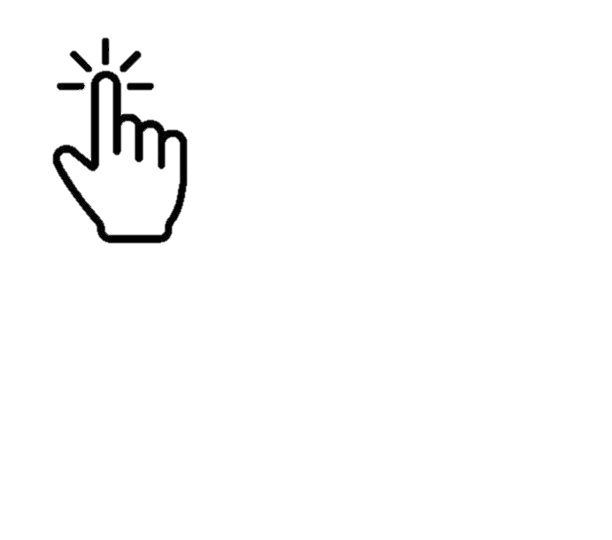 Title IX Resource Center at www.bricker.com/titleix
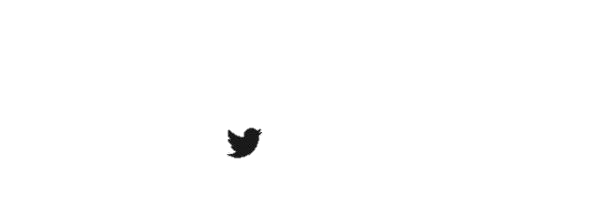 Find us on Twitter at@BrickerHigherEd
141
©  Bricker Graydon 2023